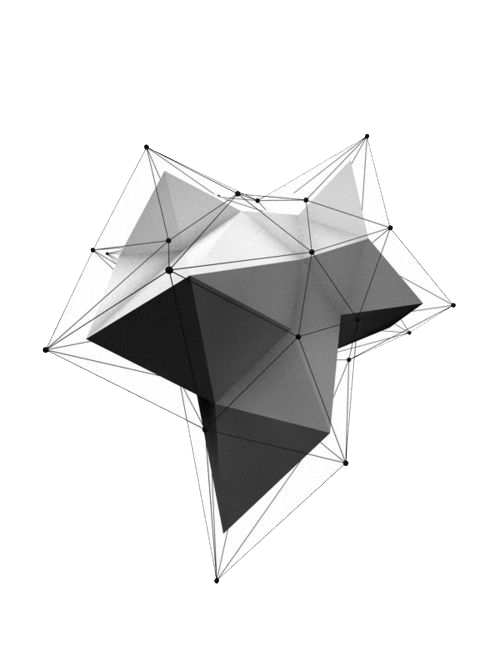 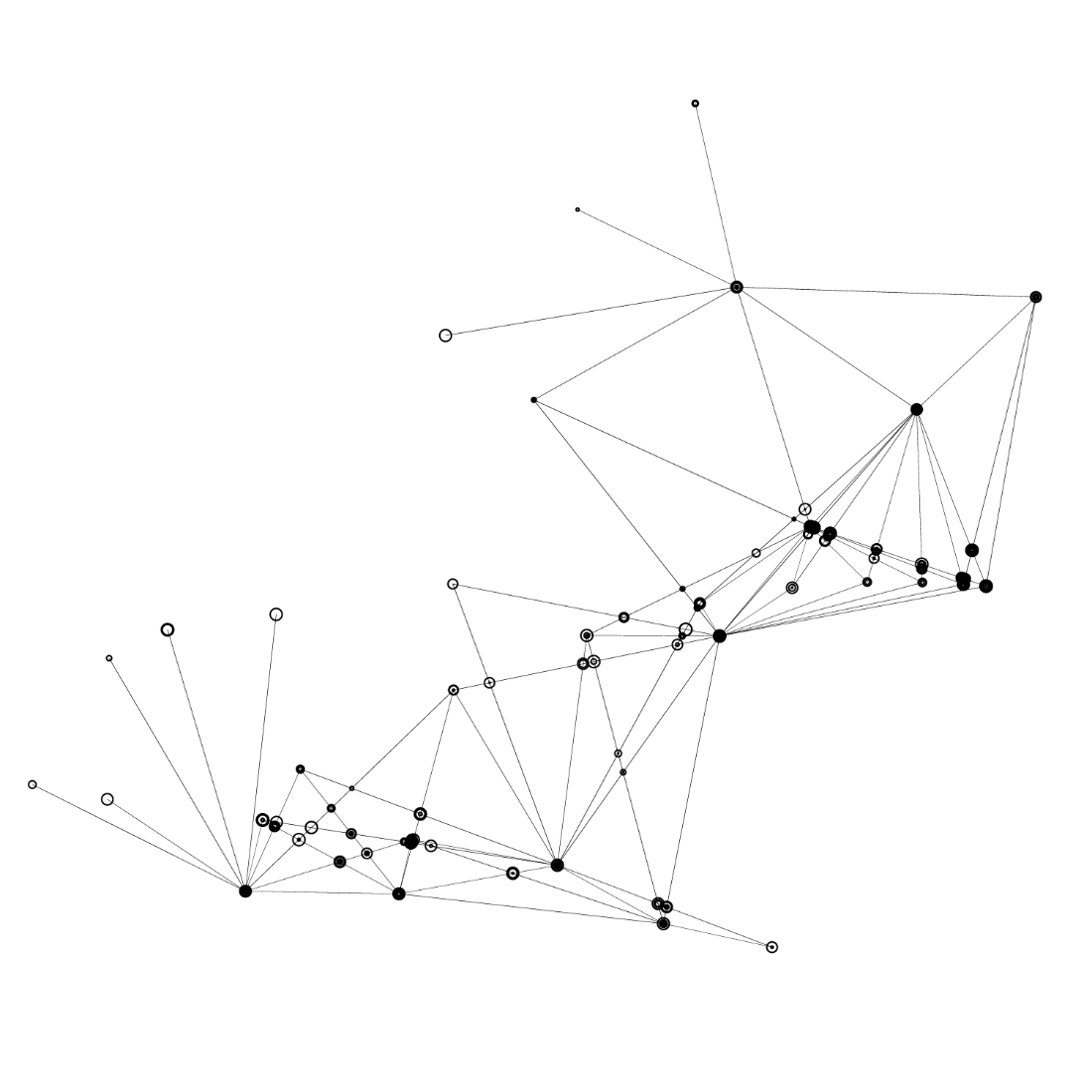 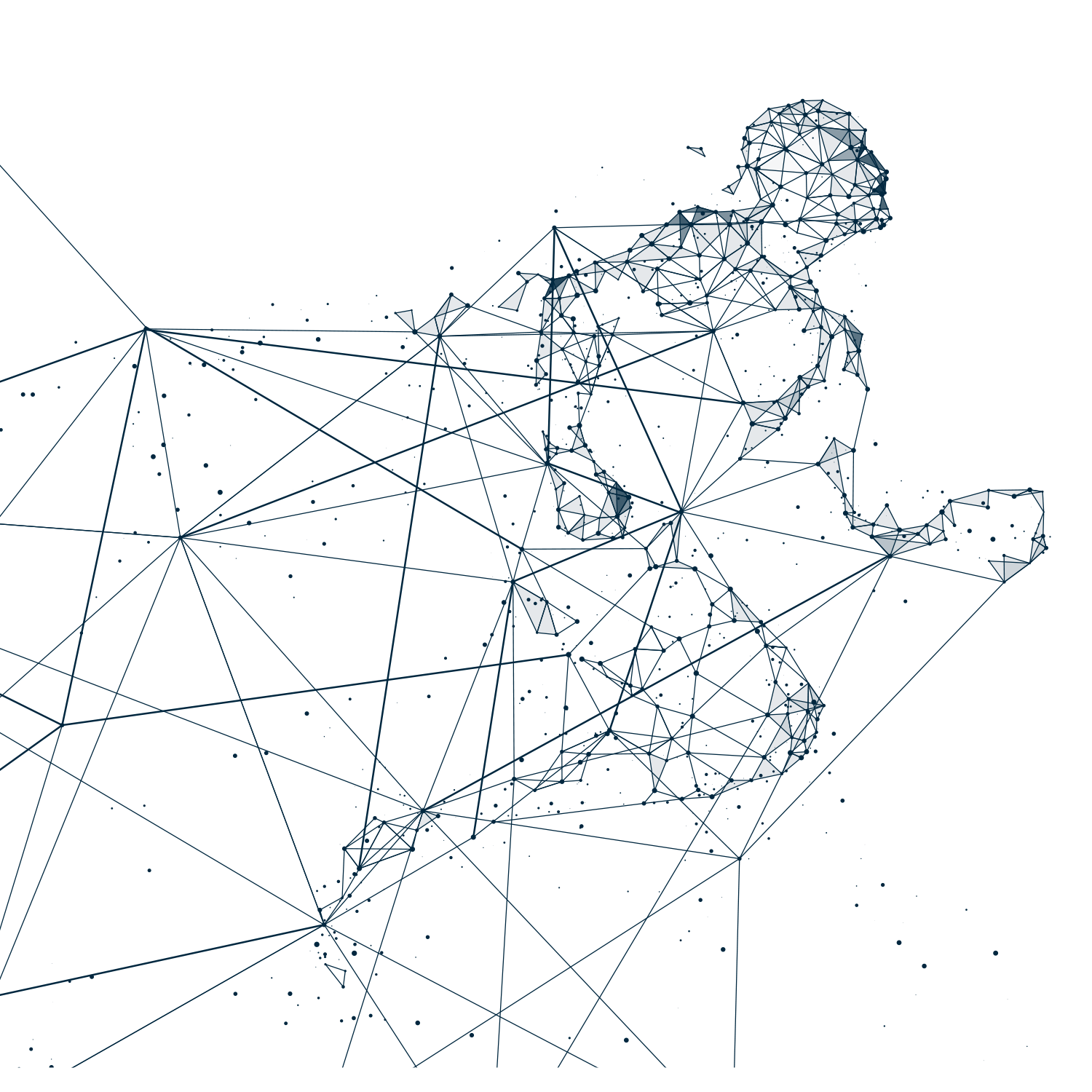 POWERPOINT
工作总结计划PPT模板
ADD YOUR TITLE HERE.ADD YOUR TITLE HERE.ADD YOUR TITLE HERE
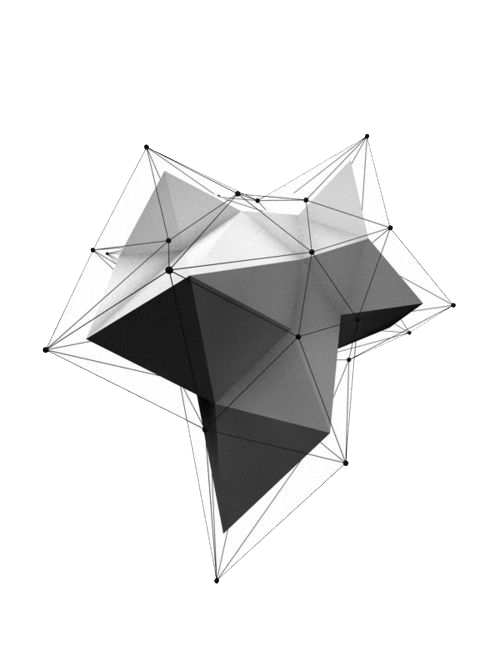 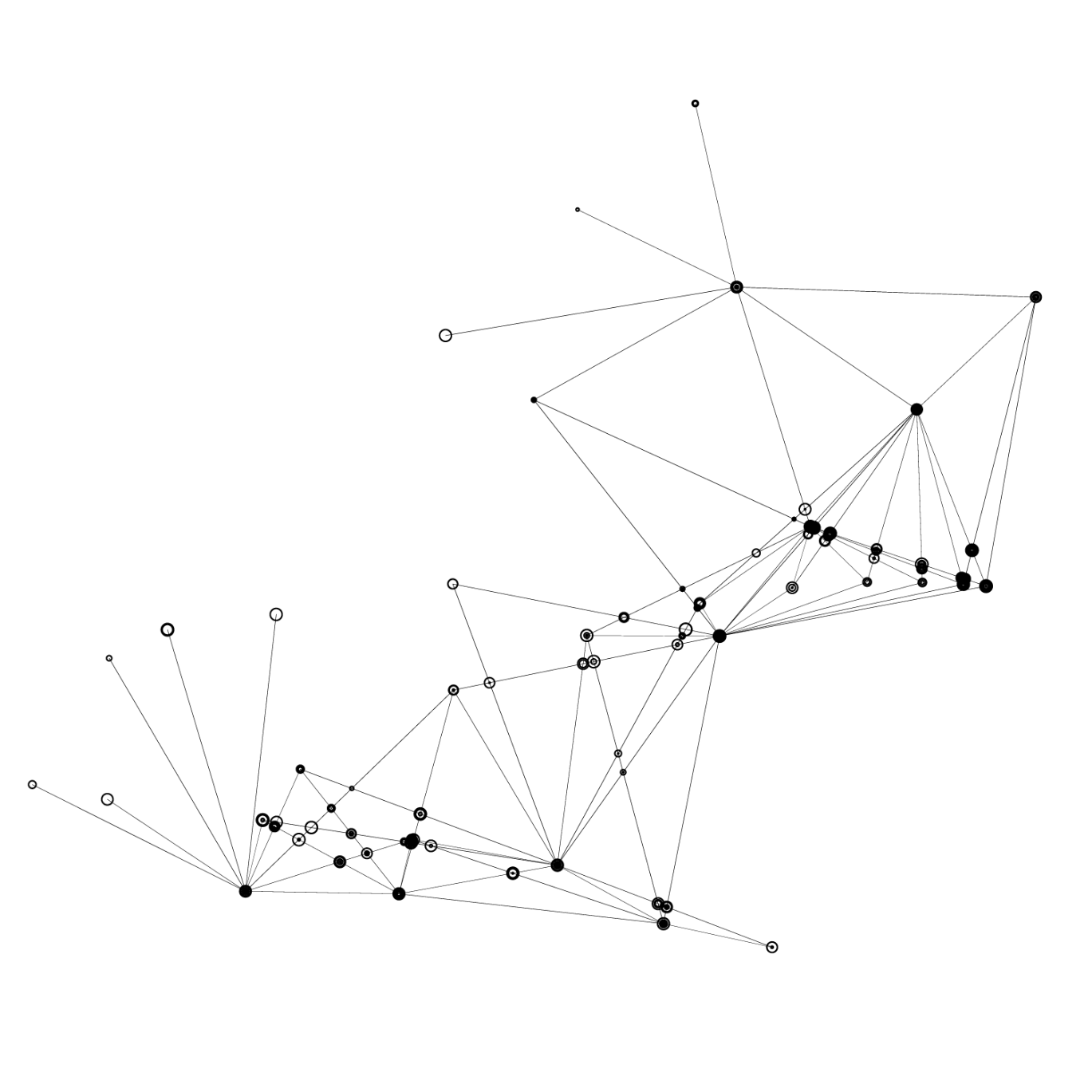 CONTENTS
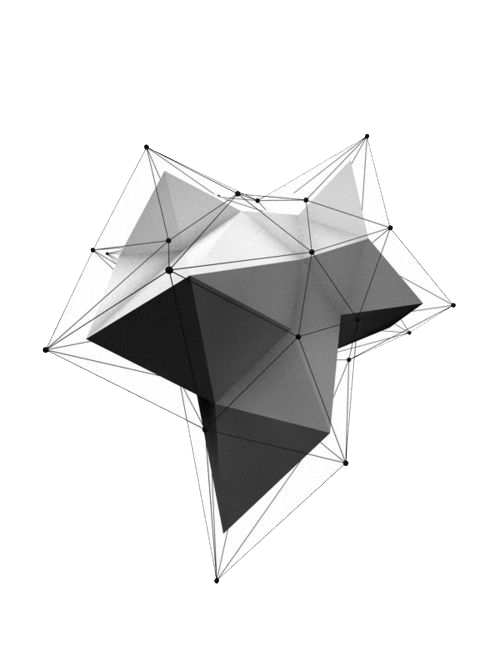 输入标题
输入标题
输入标题
输入标题
Copy paste fonts. Choose the only option to retain text.
Copy paste fonts. Choose the only option to retain text.
Copy paste fonts. Choose the only option to retain text.
Copy paste fonts. Choose the only option to retain text.
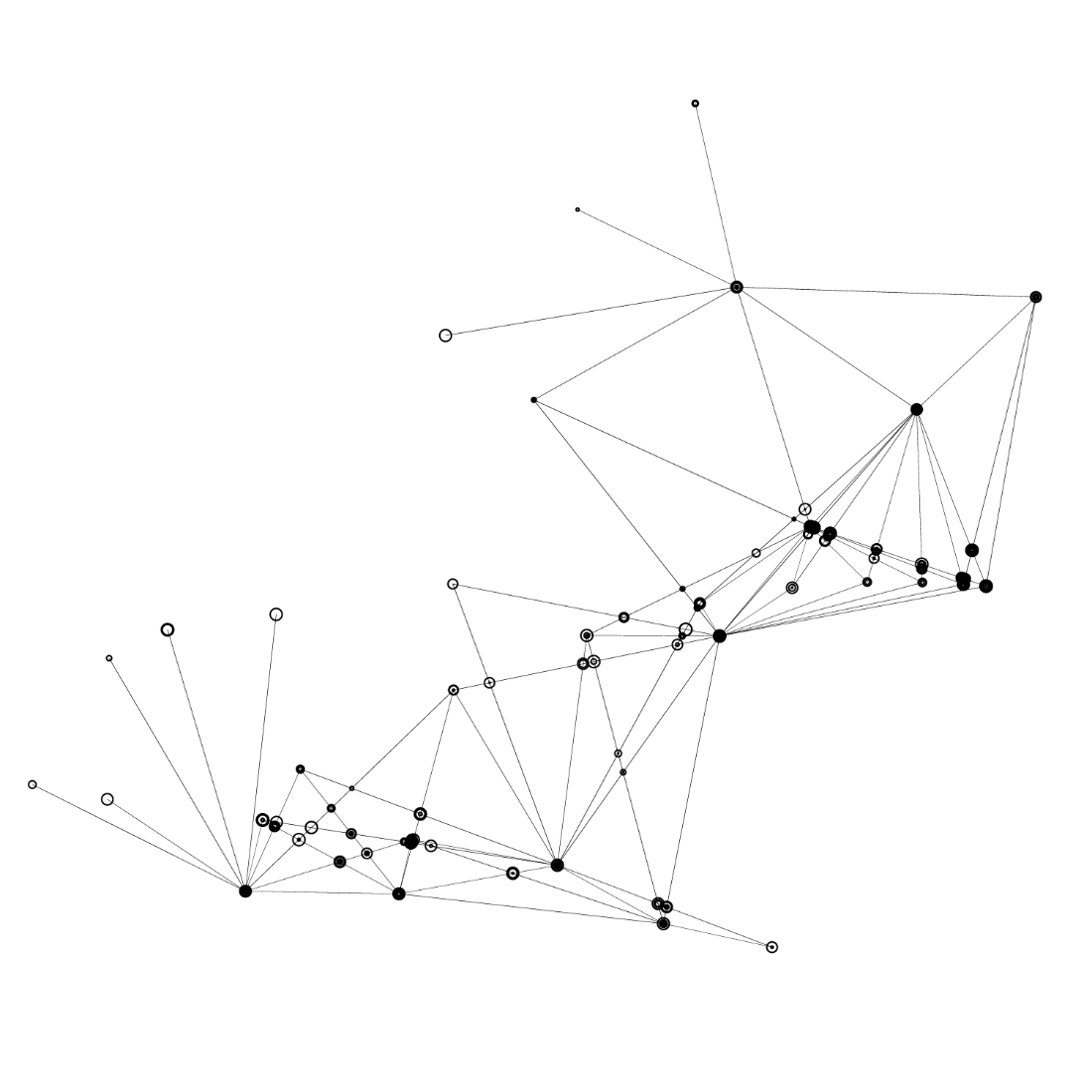 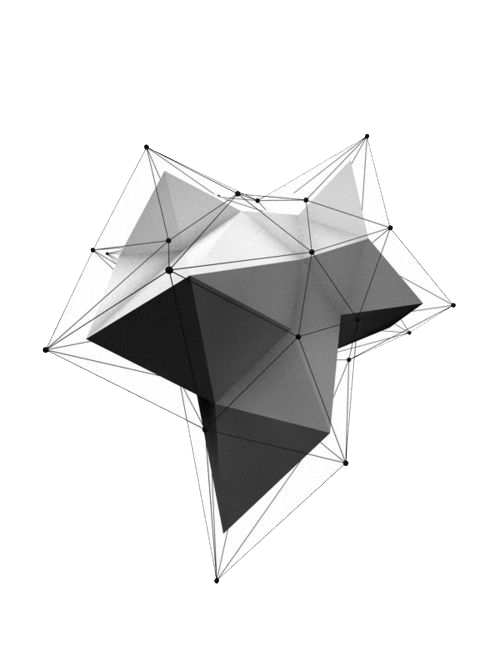 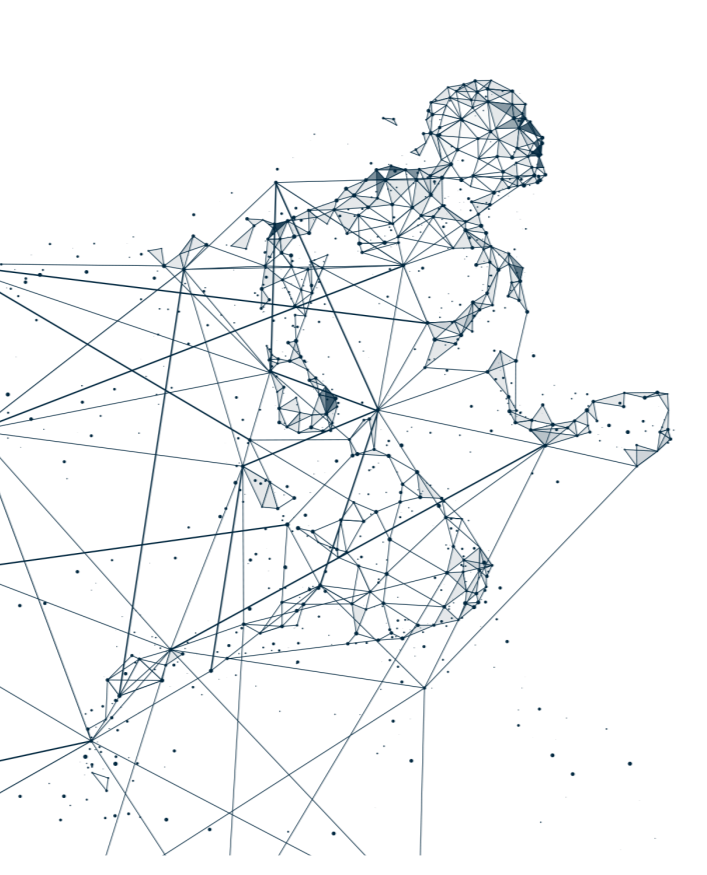 01
点击输入您的标题
Copy paste fonts. Choose the only option to retain text. Copy paste fonts. Choose the only option to retain text.
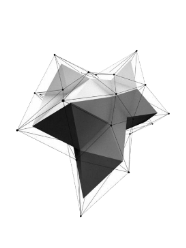 01
点击输入您的标题
ADD YOUR TITLE HERE.
Unified fonts make reading more fluent.
Theme color makes PPT more convenient to change.
1
2
3
Adjust the spacing to adapt to Chinese typesetting, use the reference line in PPT.
输入标题
输入标题
Copy paste fonts. Choose the only option to retain text.
Copy paste fonts. Choose the only option to retain text.
输入标题
Copy paste fonts. Choose the only option to retain text.
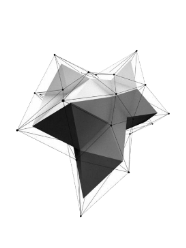 01
点击输入您的标题
ADD YOUR TITLE HERE.
输入标题
输入标题
Copy paste fonts. Choose the only option to retain text.
……
80%
Copy paste fonts. Choose the only option to retain text.
输入标题
Unified fonts make reading more fluent.
Theme color makes PPT more convenient to change.
Adjust the spacing to adapt to Chinese typesetting, use the reference line in PPT.
输入标题
Supporting 输入标题.
You can use the icon library in 1PPT  (www.1ppt.com)  to filter and replace existing icon elements with one click.
输入标题
Supporting 输入标题.
You can use the icon library in 1PPT  (www.1ppt.com)  to filter and replace existing icon elements with one click.
输入标题
输入标题
Unified fonts make reading more fluent.
Theme color makes PPT more convenient to change.
Adjust the spacing to adapt to Chinese typesetting, use the reference line in PPT.
Unified fonts make reading more fluent.
Theme color makes PPT more convenient to change.
Adjust the spacing to adapt to Chinese typesetting, use the reference line in PPT.
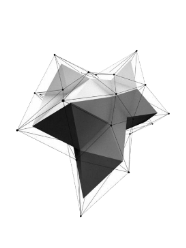 01
点击输入您的标题
Unified fonts make reading more fluent.
ADD YOUR TITLE HERE.
输入标题
输入标题
输入标题
Copy paste fonts. Choose the only option to retain text.
Copy paste fonts. Choose the only option to retain text.
Copy paste fonts. Choose the only option to retain text.
25%
60%
15%
PPT下载 http://www.1ppt.com/xiazai/
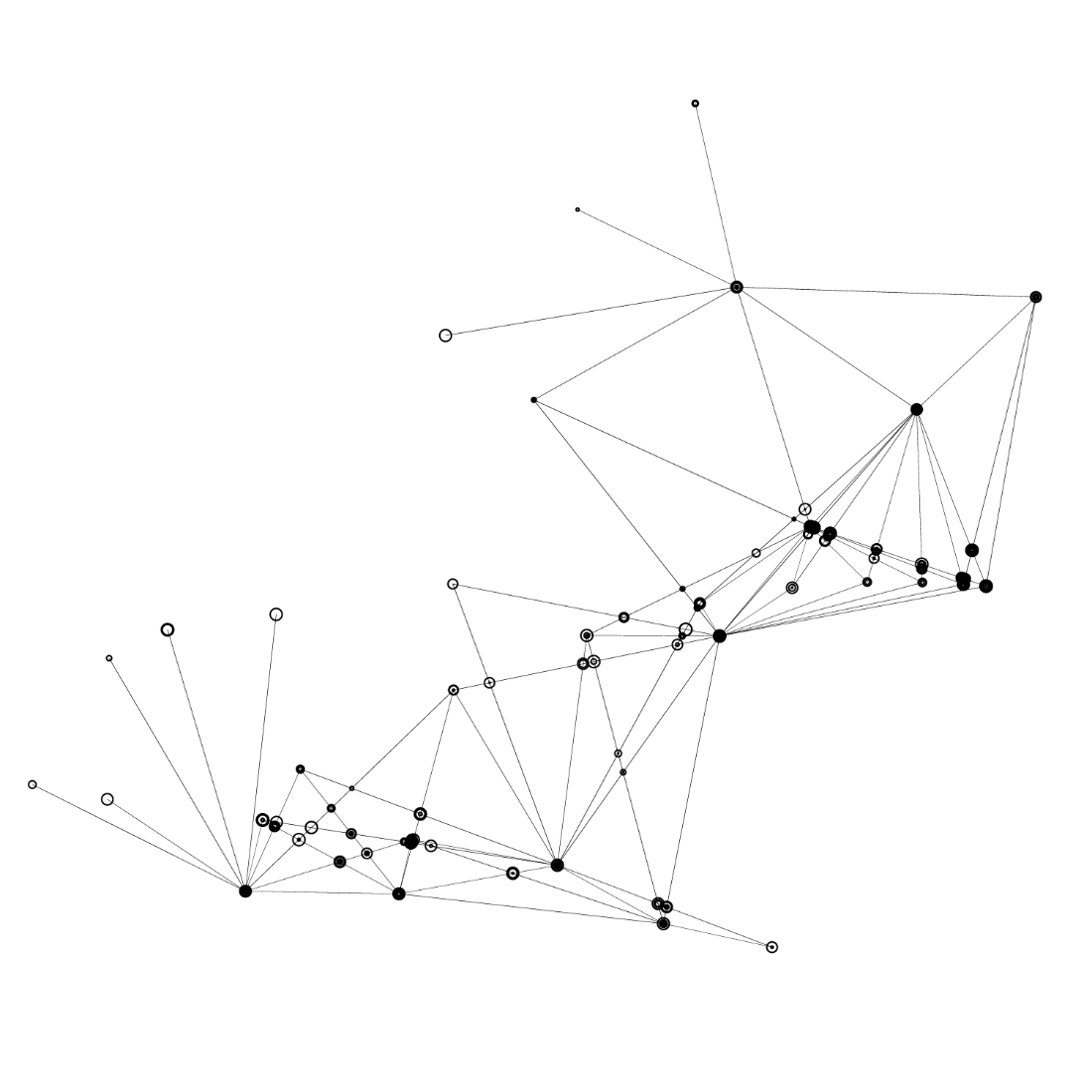 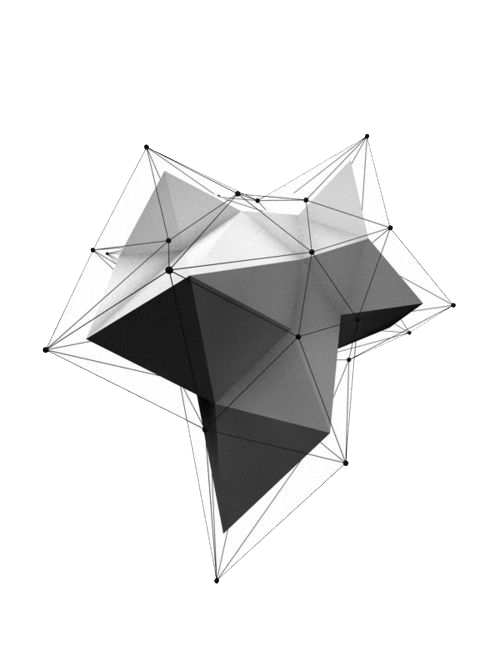 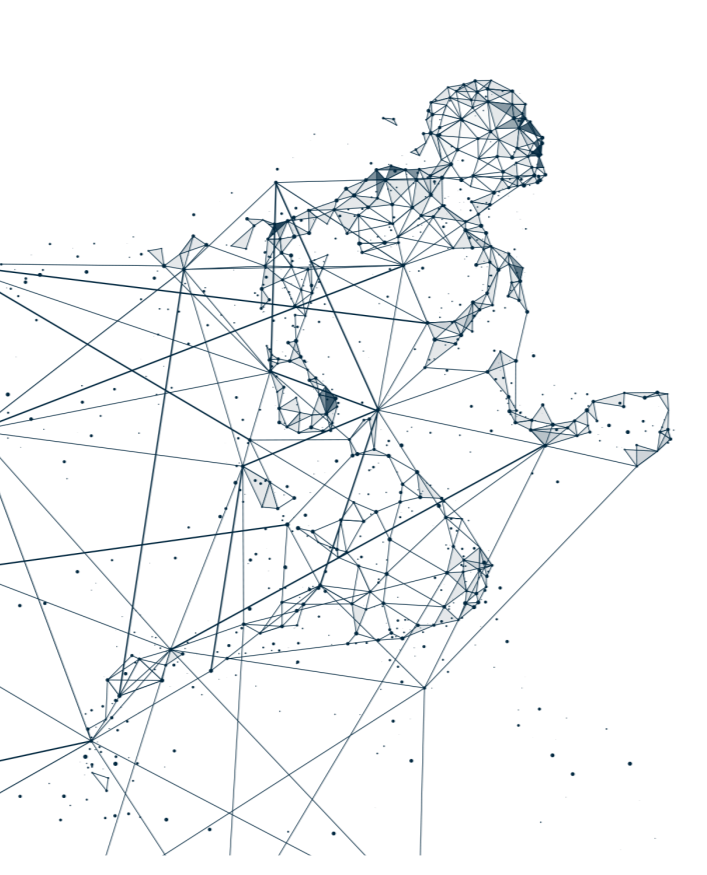 02
点击输入您的标题
Copy paste fonts. Choose the only option to retain text. Copy paste fonts. Choose the only option to retain text.
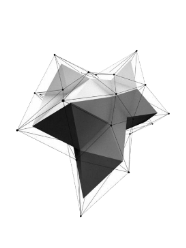 02
点击输入您的标题
PROJECT
ADD YOUR TITLE HERE.
20XX
PLAN
输入标题
输入标题
Supporting 输入标题.
When you copy & paste, choose "keep text only" option.
Supporting 输入标题.
When you copy & paste, choose "keep text only" option.
输入标题
输入标题
Supporting 输入标题.
When you copy & paste, choose "keep text only" option.
Supporting 输入标题.
When you copy & paste, choose "keep text only" option.
输入标题
输入标题
Supporting 输入标题.
When you copy & paste, choose "keep text only" option.
Supporting 输入标题.
When you copy & paste, choose "keep text only" option.
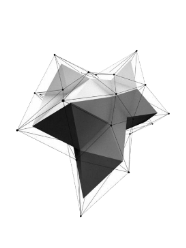 02
点击输入您的标题
ADD YOUR TITLE HERE.
Unified fonts make reading more fluent.
Theme color makes PPT more convenient to change.
Adjust the spacing to adapt to Chinese typesetting, use the reference line in PPT.
输入标题
Supporting 输入标题.
You can use the icon library in 1PPT  (www.1ppt.com)  to filter and replace existing icon elements with one click.
输入标题
Supporting 输入标题.
You can use the icon library in 1PPT  (www.1ppt.com)  to filter and replace existing icon elements with one click.
2017
2018
Supporting 输入标题.
Copy paste fonts. Choose the only option to retain text.
Supporting 输入标题.
Copy paste fonts. Choose the only option to retain text.
Supporting 输入标题.
Copy paste fonts. Choose the only option to retain text.
Supporting 输入标题.
Copy paste fonts. Choose the only option to retain text.
Supporting 输入标题.
Copy paste fonts. Choose the only option to retain text.
Supporting 输入标题.
Copy paste fonts. Choose the only option to retain text.
Supporting 输入标题.
Copy paste fonts. Choose the only option to retain text.
Supporting 输入标题.
Copy paste fonts. Choose the only option to retain text.
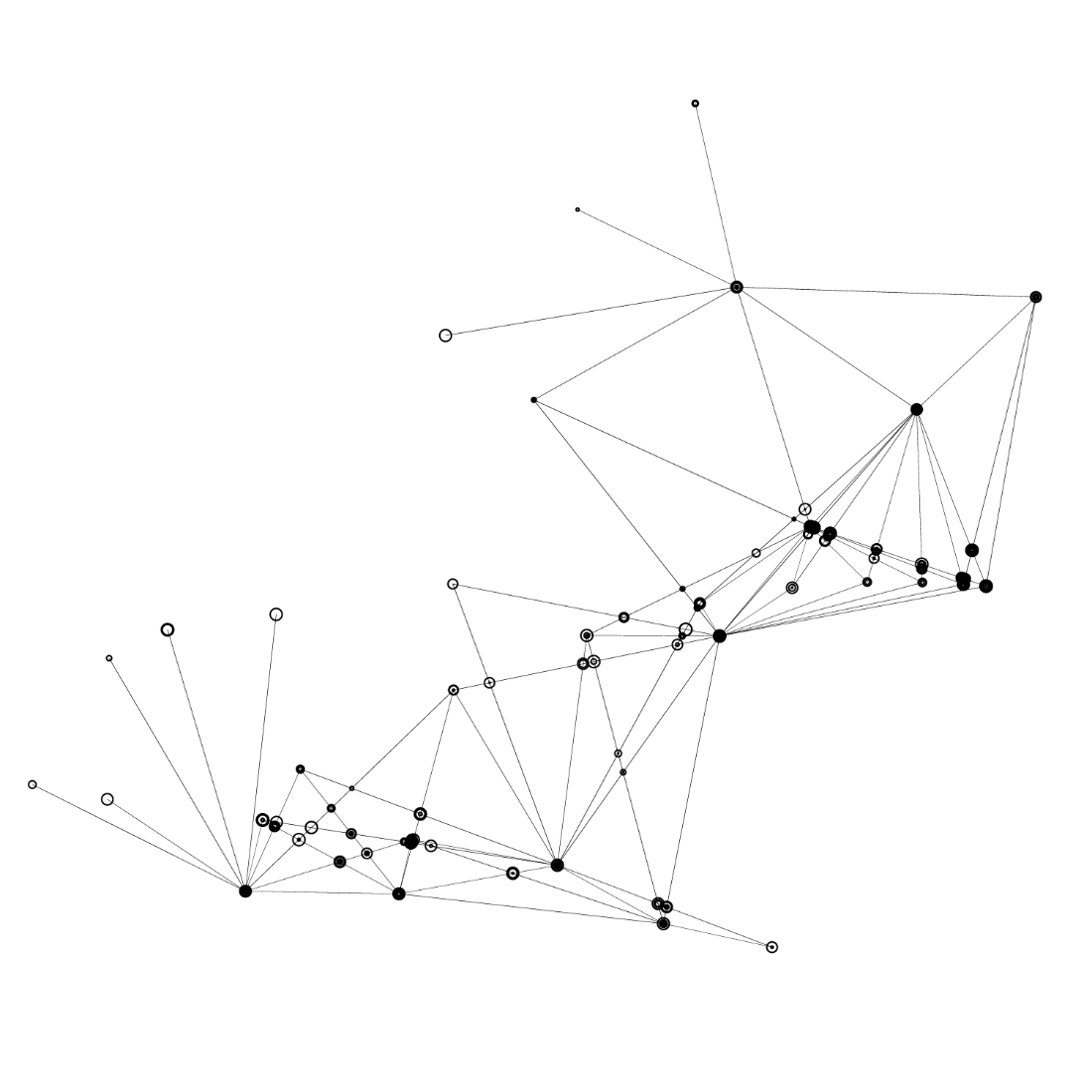 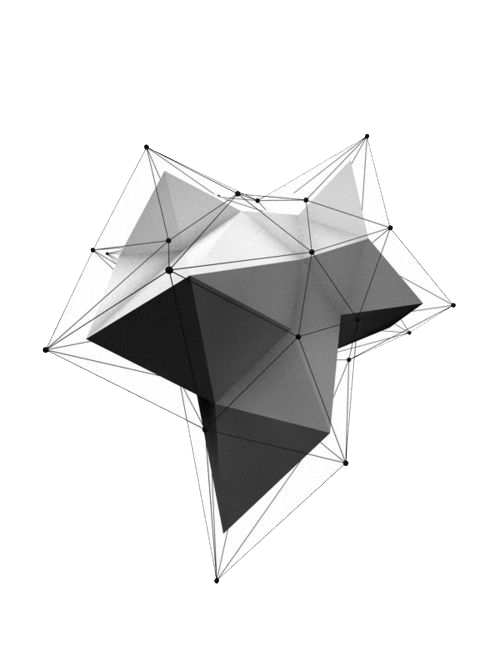 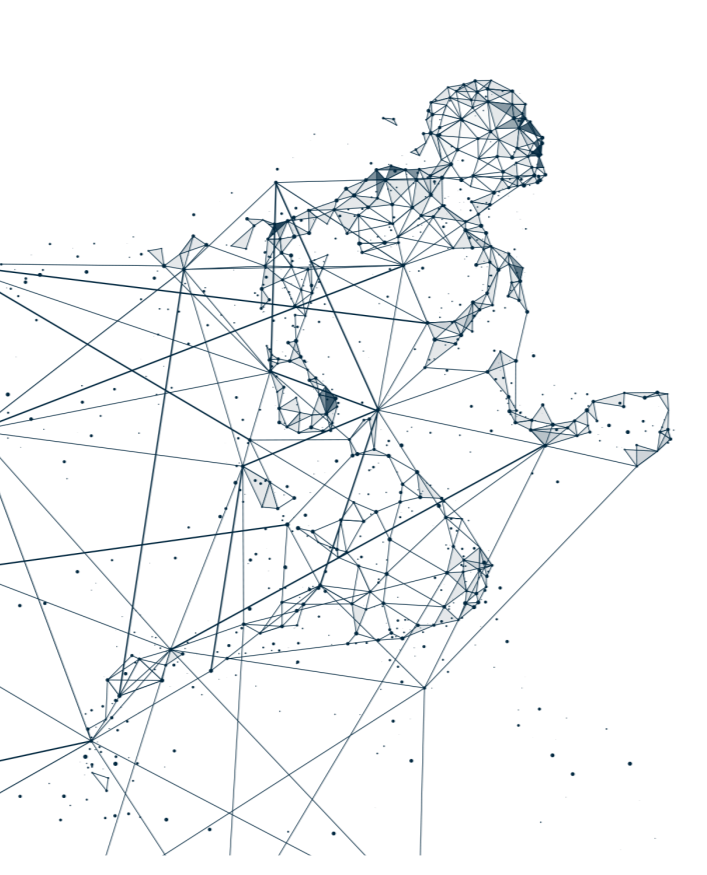 03
点击输入您的标题
Copy paste fonts. Choose the only option to retain text. Copy paste fonts. Choose the only option to retain text.
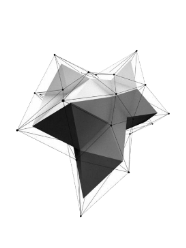 03
点击输入您的标题
ADD YOUR TITLE HERE.
2018
Unified fonts make reading more fluent.
Theme color makes PPT more convenient to change.
Adjust the spacing to adapt to Chinese typesetting, use the reference line in PPT.
REPORT
输入标题
输入标题
输入标题
Supporting 输入标题.
You can use the icon library in 1PPT  (www.1ppt.com)  to filter and replace existing icon elements with one click.
Supporting 输入标题.
You can use the icon library in 1PPT  (www.1ppt.com)  to filter and replace existing icon elements with one click.
Supporting 输入标题.
You can use the icon library in 1PPT  (www.1ppt.com)  to filter and replace existing icon elements with one click.
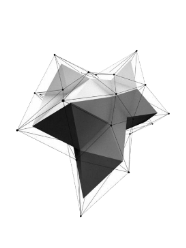 03
点击输入您的标题
ADD YOUR TITLE HERE.
输入标题
输入标题
输入标题
Supporting 输入标题.
When you copy & paste, choose "keep text only" option.
Supporting 输入标题.
When you copy & paste, choose "keep text only" option.
Supporting 输入标题.
When you copy & paste, choose "keep text only" option.
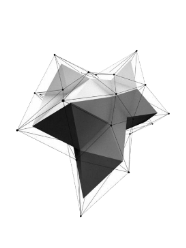 03
点击输入您的标题
ADD YOUR TITLE HERE.
输入标题
输入标题
Supporting 输入标题.
You can use the icon library in 1PPT  (www.1ppt.com)  to filter and replace existing icon elements with one click.
Unified fonts make reading more fluent.
Theme color makes PPT more convenient to change.
Adjust the spacing to adapt to Chinese typesetting, use the reference line in PPT.
输入标题
Supporting 输入标题.
You can use the icon library in 1PPT  (www.1ppt.com)  to filter and replace existing icon elements with one click.
输入标题
Copy paste fonts. Choose the only option to retain text
输入标题
输入标题
Unified fonts make reading more fluent.
Theme color makes PPT more convenient to change.

Adjust the spacing to adapt to Chinese typesetting, use the reference line in PPT.
Unified fonts make reading more fluent.
Theme color makes PPT more convenient to change.

Adjust the spacing to adapt to Chinese typesetting, use the reference line in PPT.
Unified fonts make reading more fluent.
Theme color makes PPT more convenient to change.
Adjust the spacing to adapt to Chinese typesetting, use the reference line in PPT.
输入标题
Supporting 输入标题.
You can use the icon library in 1PPT  (www.1ppt.com)  to filter and replace existing icon elements with one click.
输入标题
Supporting 输入标题.
You can use the icon library in 1PPT  (www.1ppt.com)  to filter and replace existing icon elements with one click.
输入标题
Supporting 输入标题.
You can use the icon library in 1PPT  (www.1ppt.com)  to filter and replace existing icon elements with one click.
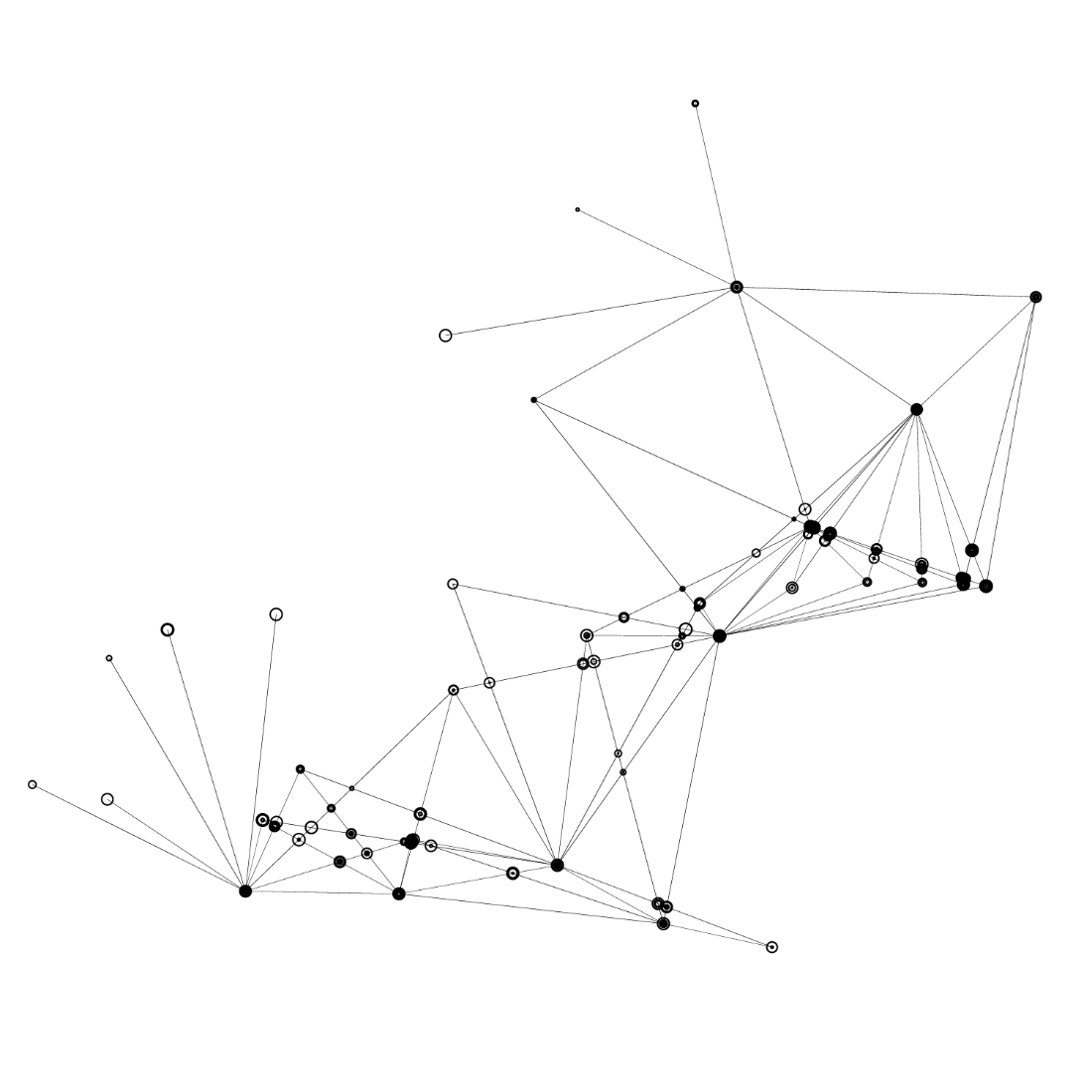 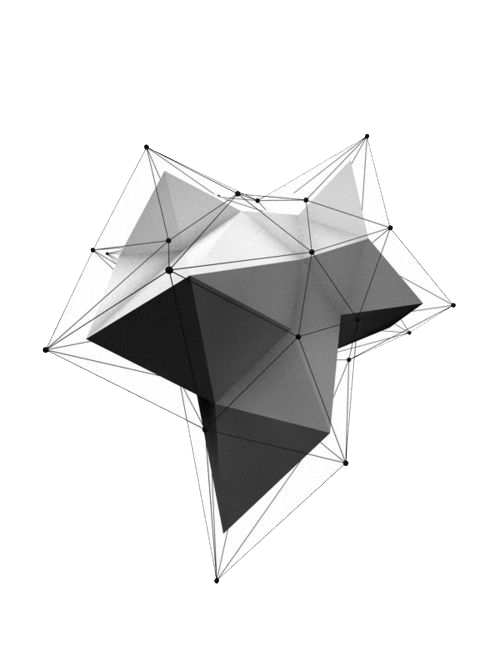 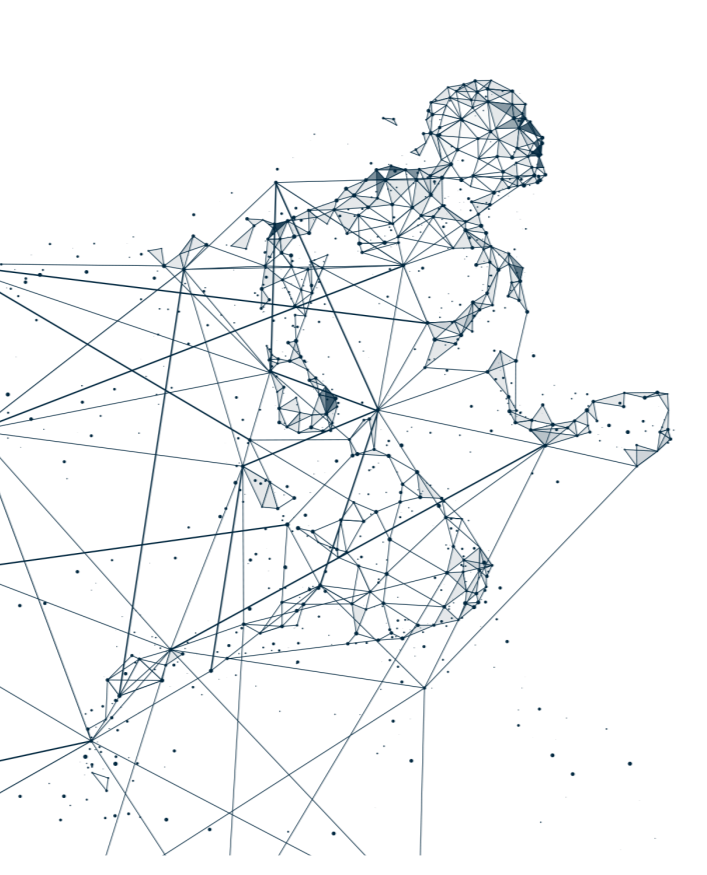 04
点击输入您的标题
Copy paste fonts. Choose the only option to retain text. Copy paste fonts. Choose the only option to retain text.
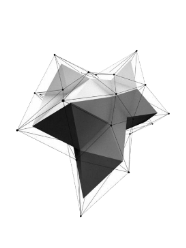 04
点击输入您的标题
ADD YOUR TITLE HERE.
Unified fonts make reading more fluent.
Theme color makes PPT more convenient to change.
Adjust the spacing to adapt to Chinese typesetting, use the reference line in PPT.
Supporting 输入标题. 
When you copy & paste, choose "keep text only" option.
Keyword
Supporting 输入标题. 
When you copy & paste, choose "keep text only" option.
Keyword
Supporting 输入标题. 
When you copy & paste, choose "keep text only" option.
Keyword
Supporting 输入标题. 
When you copy & paste, choose "keep text only" option.
Keyword
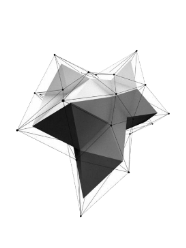 04
点击输入您的标题
Unified fonts make
reading more fluent.
ADD YOUR TITLE HERE.
Theme color makes PPT more convenient to change.
Adjust the spacing to adapt to Chinese typesetting, use the reference line in PPT.
输入标题
输入标题
Copy paste fonts. Choose the only option to retain text.….
Copy paste fonts. Choose the only option to retain text.….
输入标题
输入标题
Copy paste fonts. Choose the only option to retain text.….
Copy paste fonts. Choose the only option to retain text.….
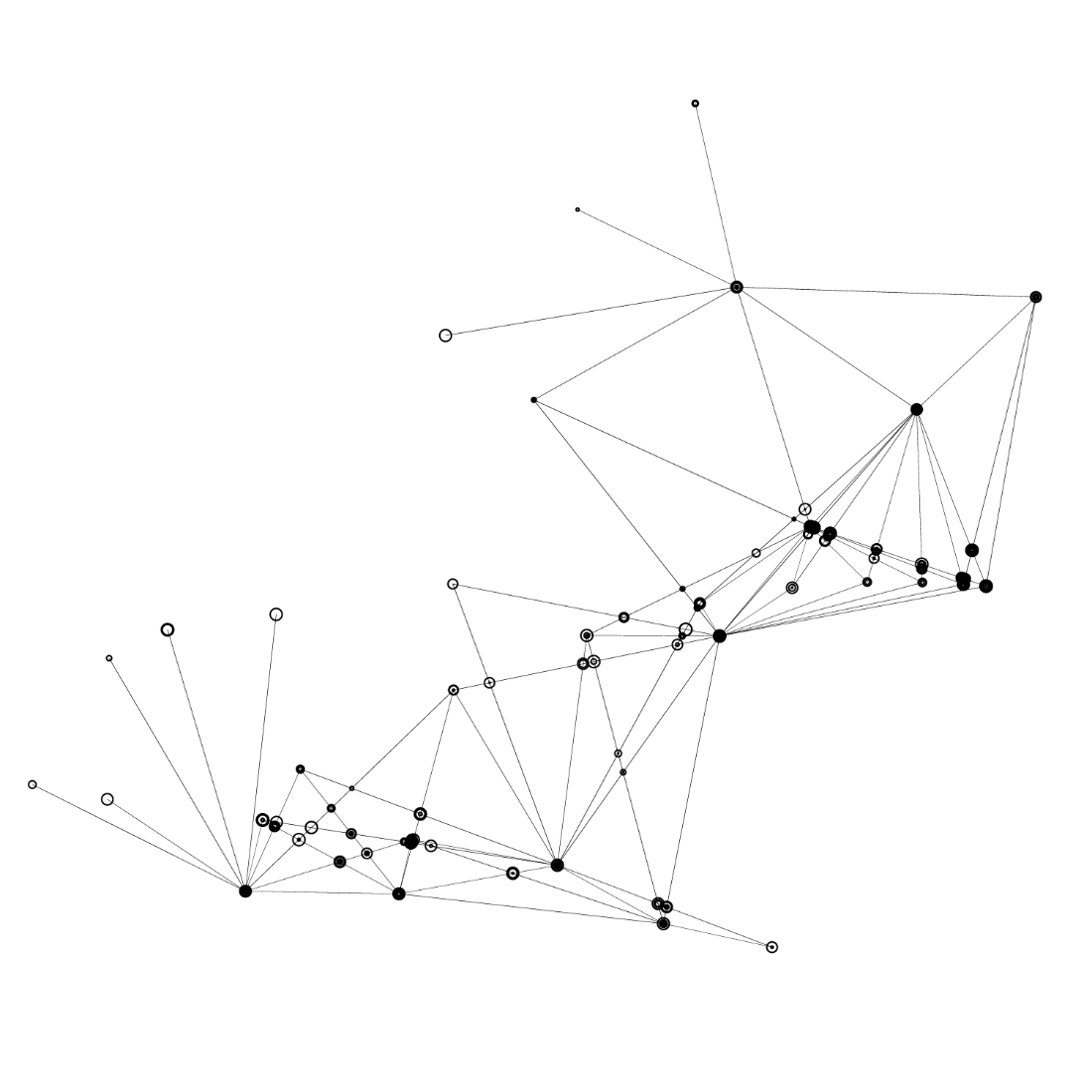 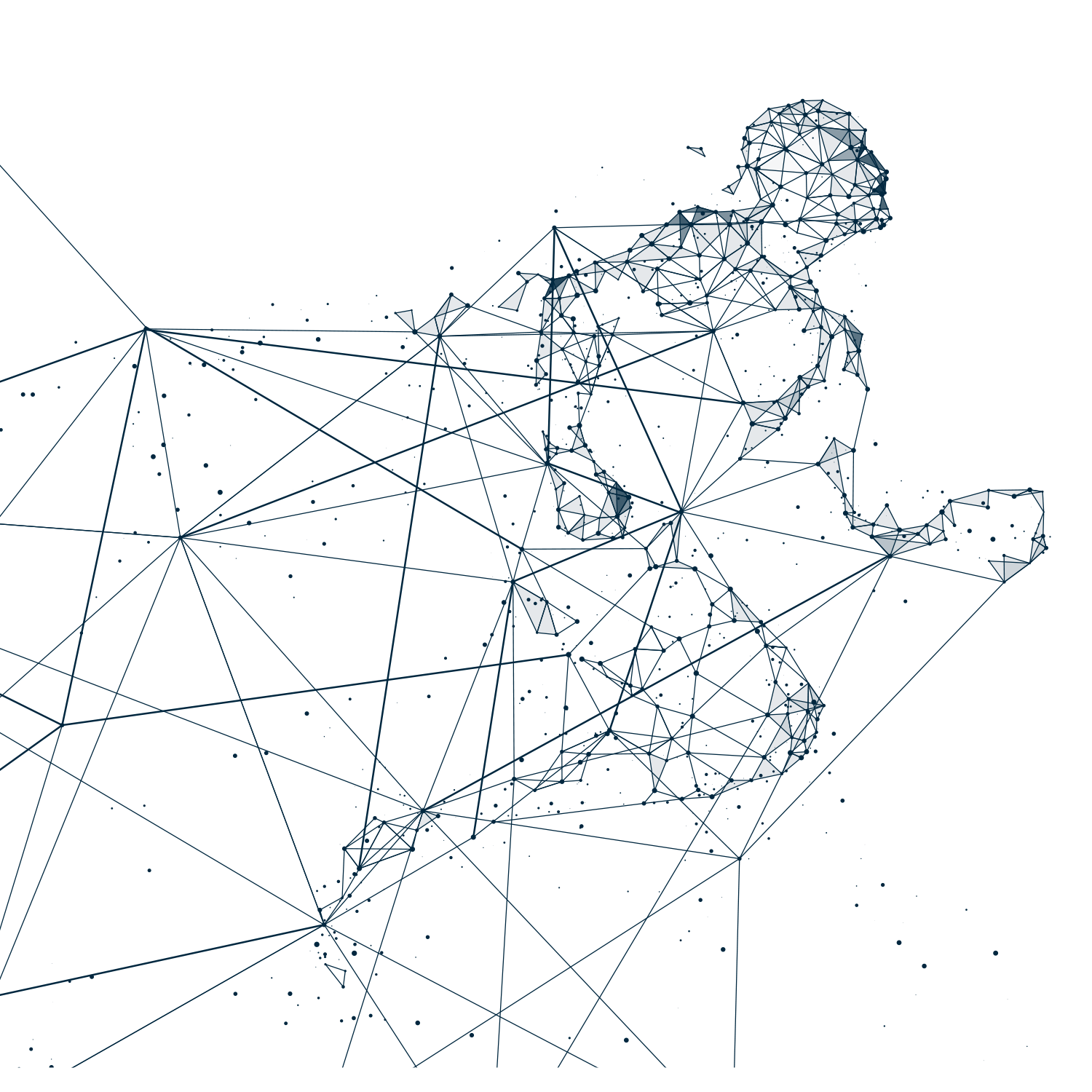 Thank you
感 谢 您 的 聆 听
ADD YOUR TITLE HERE.ADD YOUR TITLE HERE.ADD YOUR TITLE HERE